Ecology
What is ecology?
Ecology is the study of how organisms react with one another and their environment.
Environmental Factors
Biotic factors are living factors in an organism’s environment.

What might some of these be?
Environmental Factors
Abiotic factors are nonliving factors in an organism’s environment

What might some of these be?
Terms to know
Species: group of organisms capable of interbreeding and producing fertile offspring

Population: group of organisms from the same species in the same place at the same time. 

Community: a group of populations in the same place at the same time.
Examples
red squirrel- species 

A bunch of red squirrels living in the forest behind your house- population

A bunch of red squirrels, coyotes, wood peckers and  salamanders living in the forest behind your house- community
What do communities create?
Ecosystem: community and all of the abiotic factors that affect it.

Biome: a large group of ecosystems that share the same climate and have similar types of communities
Biosphere
A thin layer around Earth that supports life

Extends a few km above and below the earth’s surface

Includes all biomes
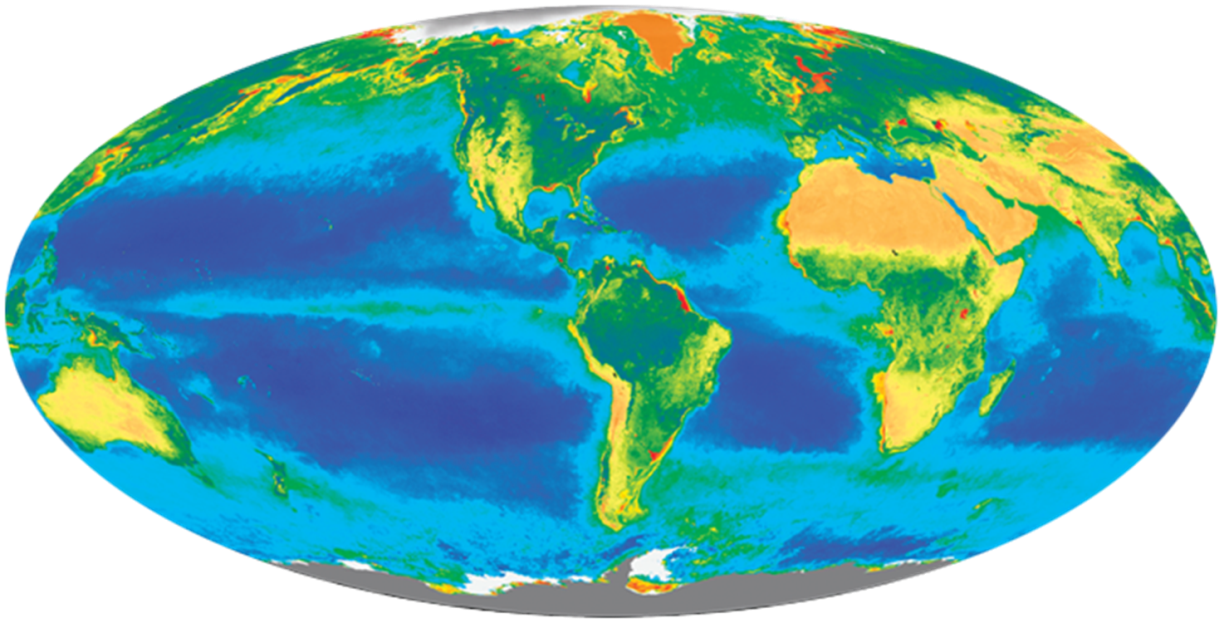 Classifying Organisms
Consumers: organisms that must consume (eat) food to get their energy.

Producer: organisms that make their food to get energy. 

Decomposer: organisms that eat dead or decaying organisms for energy.
Classifying Organisms
Herbivores: organisms that consume plants for energy.

Omnivore: organisms that consume plants and other animals for energy. 

Carnivore: organisms that consume other animals for energy.
“Fitting in” in the ecosystem
Habitat- place where an organism lives

Mr. Carter’s habitat during the school day is him science classroom.

Niche-role or job, of an organism in the ecosystem.
EX. Mr. Carter’s role in the school is to teach you about science.
Symbiosis
Symbiosis is the interactions between two different species.

Mutualism: is an interaction between two species in which both species benefit

Commensalism: interaction between two species in which one species benefits and the other neither benefits nor is harmed

Parasitism: interaction between two species in which one species benefits while the other is harmed.
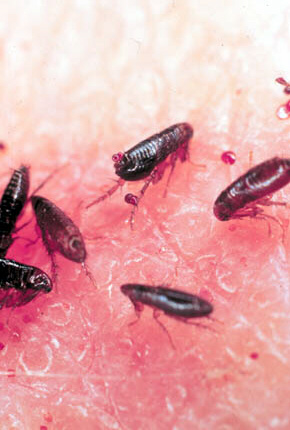 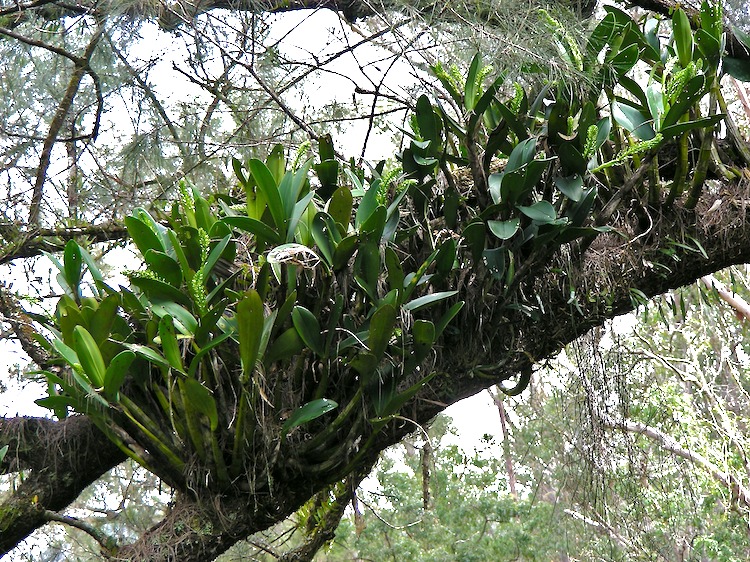 Competition
Competition: when two species compete (try to get) the same resource.  Examples of resources that are competed for include food, shelter, habitat and mates.

Native species: a species that is naturally found in an ecosystem

Invasive species: a non native species. A species that has been introduced into an ecosystem different from where that species is naturally from.
Predation
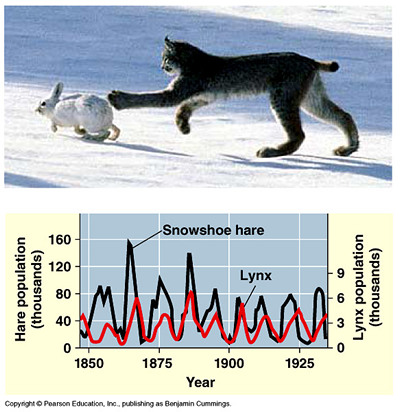 Predation—one organism captures and feeds on another organism

Predator—one that does the killing

Prey—one that is the food
Characteristics of population
Population Density- number of organisms in a population that occupy a definite area. 
Ex. MI-175 people/square mile; 
U.S.- 88 people/square mile


Limiting Factors- any abiotic or biotic factors that limits the number of organisms in a population.
What might some of these be?
Characteristics of population
Carrying capacity- the largest number of organisms of a species that an environment can support and maintain for a long period of time.   

What are some limiting factors that have an influence on carrying capacity?
Changing ecosystems
Succession- when ecosystems change naturally over time.  

Pioneer Species- First species to start inhabiting an area after change has occurred. (Ex. lichens) 

Ecosystems can change naturally(succession) or can be altered by humans. 

Human intervention can sometimes restore a ecosystem that has been damaged by nature or humans.
Changing ecosystems
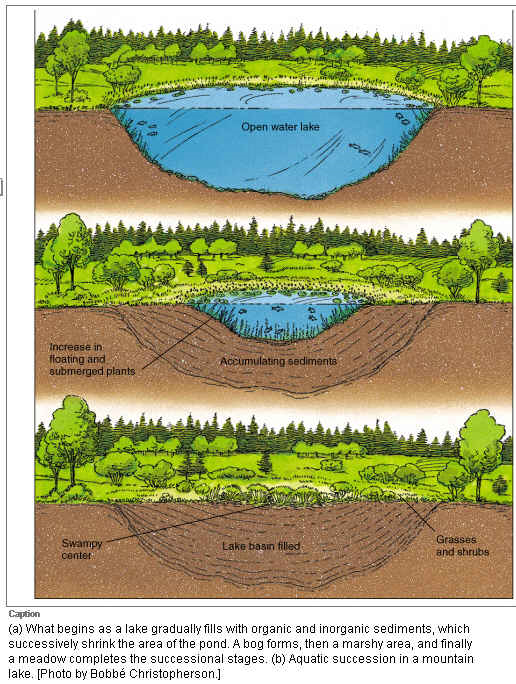 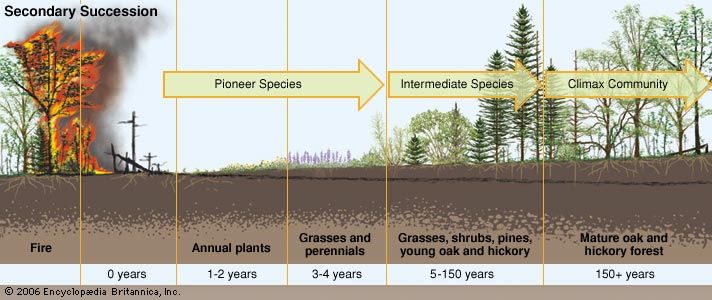 Energy Flow in Ecosystems
Law of conservation of energy-  energy is conserved, it can NOT be created or destroyed, it is just converted from one form to the other.
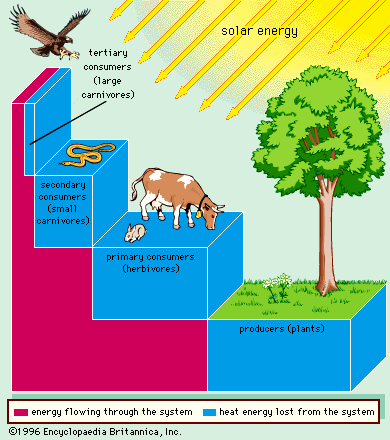 Energy Flow in Ecosystems
Energy Flow in Ecosystems
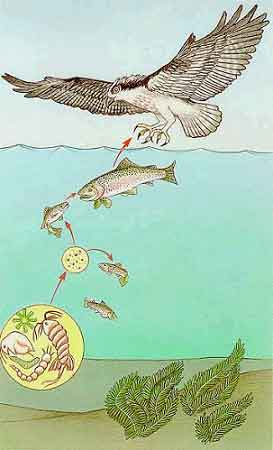 Food chains:  A simple model that shows how energy flows through an ecosystem
Energy Flow in Ecosystems
Food webs: A model representing the many interconnected food chains and pathways in which energy flows.
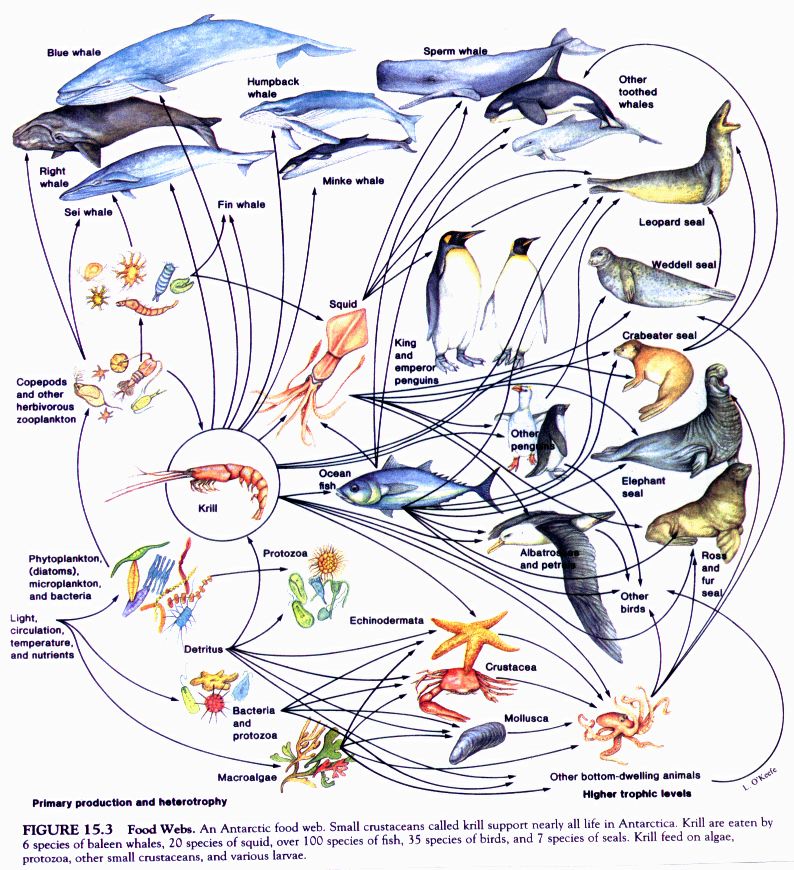 Environmental Concerns in Ecosystems
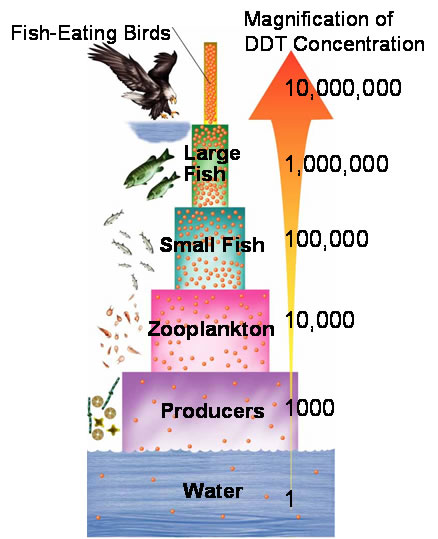 Biomagnification:  refers to the accumulation of substances, such as pesticides, or other chemicals in an organism.
Environmental Concerns in Ecosystems
Habitat destruction:
Human impacts and natural disasters 
Runoff: Leads to coastal dead zones, eutrophication and general poisoning.
Dead zones and eutrophication are the result of extreme algae growth and then die off.  Bacteria decomposing algae use up all dissolved oxygen in the water.  NO OXYGEN= NO LIFE
Fossil Fuel Pollution: Acid rain, increased green house gases and environmental contamination 

Resource use and abuse: overfishing/hunting, littering/dumps, deforestation.
Nutrient Cycles
Cycling matter maintains homeostasis in the environment.
3 cycles to investigate:
1. Water cycle
2. Carbon cycle
3. Nitrogen cycle
Water Cycle
Evaporation, transpiration, condensation, precipitation, runoff
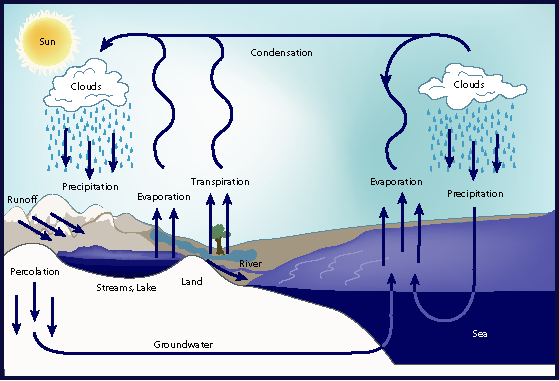 Carbon Cycle
Photosynthesis and respiration cycle carbon and oxygen through the environment
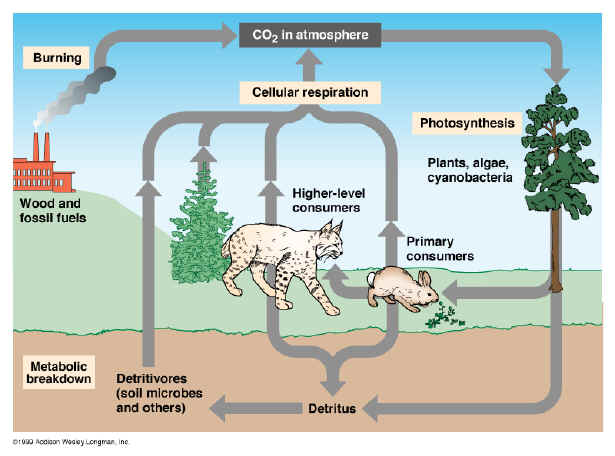 Nitrogen Cycle
Atmospheric nitrogen (N2) makes up nearly 78%-80% of air. 
Organisms can not use it in that form.
Lightning and bacteria convert nitrogen into usable forms.
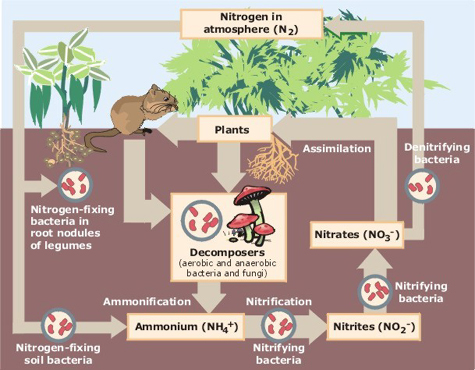